ШТАМПАНА СЛОВА ЛАТИНИЦЕ
(Л, Љ, Њ)
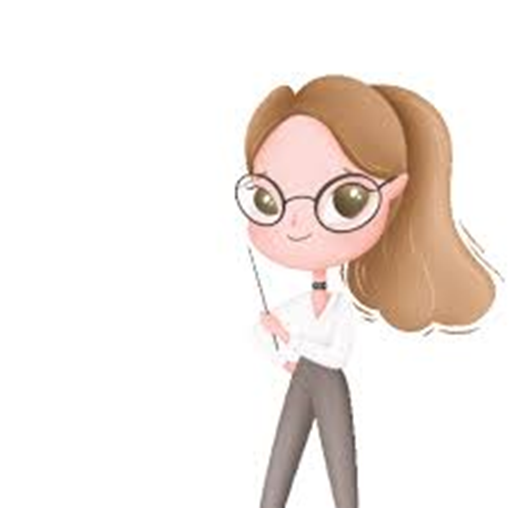 ПОНОВИМО:
ЋИРИЛИЦА              ЛАТИНИЦА

    А а                                A a
    Е е                                E e
    Ј ј                                  J j
   О о                                 O o
   К к                                 K k
   Мм                                 Mm
   Тт                                   T t
   И и                                 I i
   У у                                 U u
   Н н                                 N n
УЧИМО СЛОВА
ЋИРИЛИЦА        ЛАТИНИЦА
Л л                           L l
 Љљ                           Lj lj
   Њ њ                          Nj nj
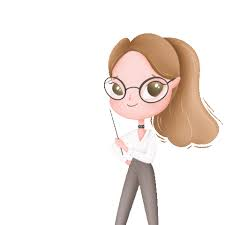 Напиши латиницом:
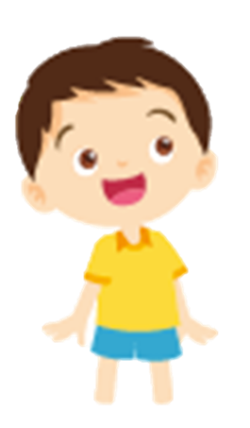 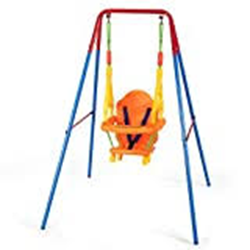 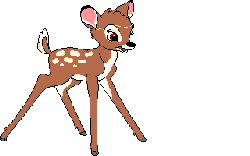 lane
ljulja
Ilija
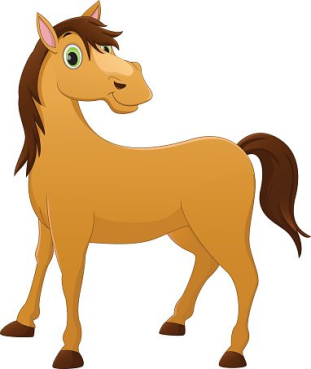 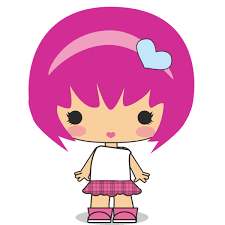 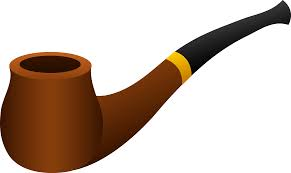 lula
konj
Tanja
Напиши словима латинице надимке.
Татјана -
Таnjа
Nino
Никола -
Nena
Невена -
Састави ријечи од датих слова и напиши их латиницом.
А
Љ
Љ
Л
А
Л
У
А
U
A
Lj
Lj
L
A
A
L
Т
А
И
Т
И
Њ
Т
I
I
А
Т
Nj
ЧИТАМО:
I Milja je na ljulji.
Leti Lela.
Ona ima ljulju.
Ljulja ljulja Tanju.
Lana je ljuta na Luku.
Ljilja je ljuta munja.
Leti ljulja i na ljulji Olja.
Luka ima lulu.
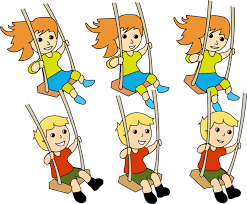 Напиши латиницом имена или надимке!
М
na
omo
U
oka
na
na
А
Е
Ј
omo
Т
N
ina
ki
О
К
I
aja
ka
L
Lj
ela
ilja
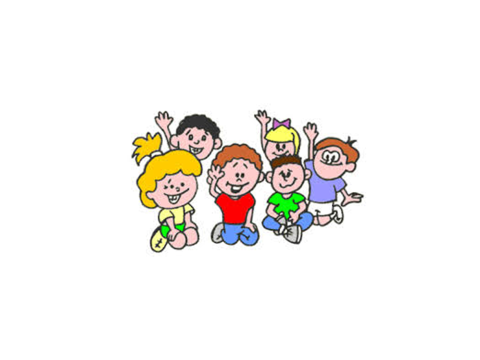